Knjige i gitare: volontiranjem do uspjeha
Primjer dobre prakse GKMM
Helena Bužančić, Nataša Prkić 
Gradska knjižnica Marka Marulića Split
Dugogodišnja suradnja Volonterskog centra Udruge MI i Gradske knjižnice Marka Marulića
veliki broj radionica
 za djecu
Zimski praznici 2013. godine - tečaj sviranja gitare na bazi sluha-volonter g. Damir Mimica
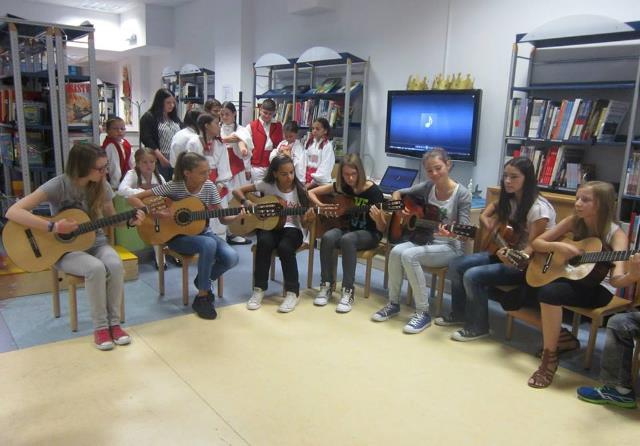 Ljeto 2014. škola gitare
srpanj
kolovoz
svakodnevno po jedan sat
za četiri grupe po 12 polaznika
10 dana
50 polaznika
Besplatne volonterske radionice
veliki interes
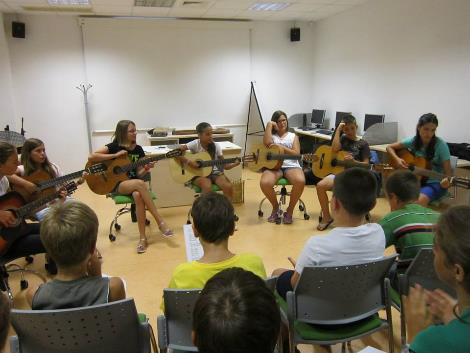 Udruga Glazbene niti ljubavi
Škola gitare na bazi sluha
Volontiranje
Osnivanje Udruge
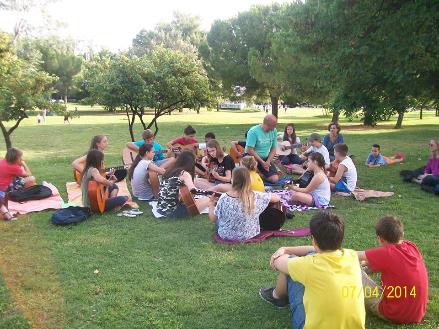 Samofinanciranje
-Redoviti nastupi u GKMM-Centar za rehabilitaciju Mir u Rudinama-Dom Maestral, Split-Klinika za dječje bolesti i Onkologija KBC Split-Udruga MI…
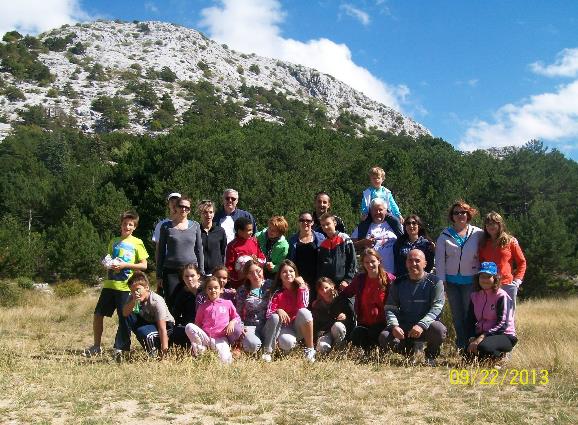 Imaju nekoliko autorskih pjesama.Uglazbili su poeziju dječaka iz doma Maestral iz zbirke Što te volim koju je tiskala GKMM.
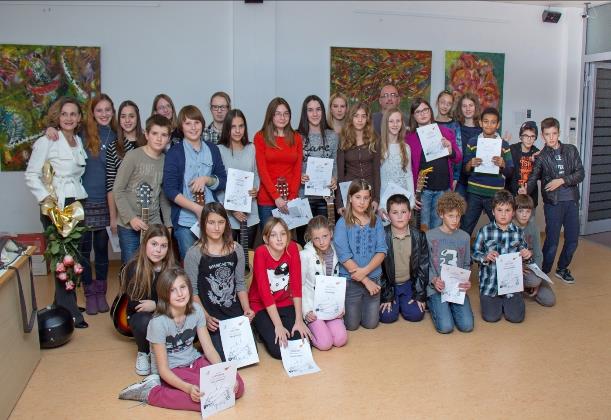 MotoGlazba mora biti dostupna svima, a našim članovima zabavno i zanimljivo.
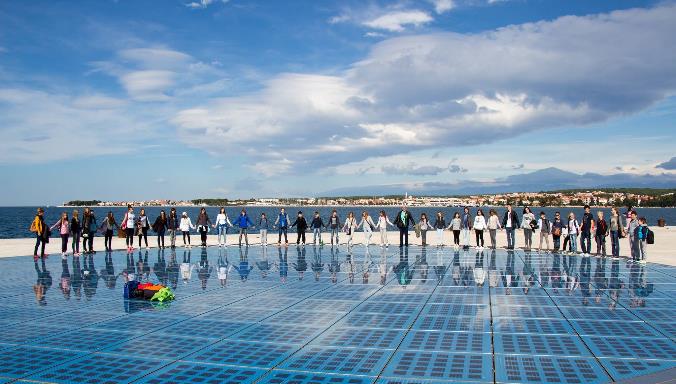 Cilj
Svirati i uživati u glazbi.
Projekt Knjige i gitarePosjetili su knjižnice u Zadru i Šibeniku.Plan im je posjetiti knjižnice u Zagrebu i Dubrovniku.
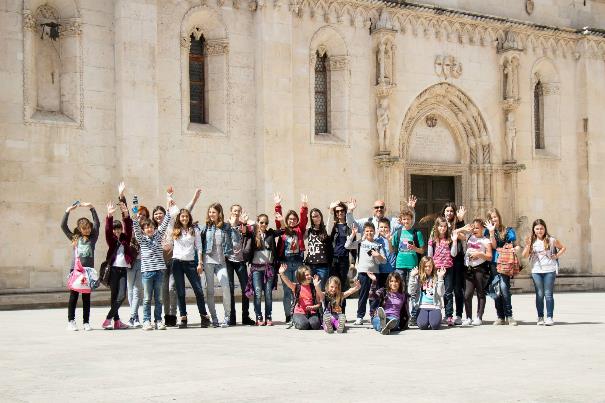 Rezultat:GKMM- upotpunjuje glazbeni sadržaj kulturnih 		            	     događanja u knjižniciVolonter- od volonterstva do samofinanciranja 					                                        	Korisnici - besplatna škola gitare	        - mogućnost daljnjeg usavršavanja preko 		          Udruge Glazbene niti ljubavi
gitara.wmv
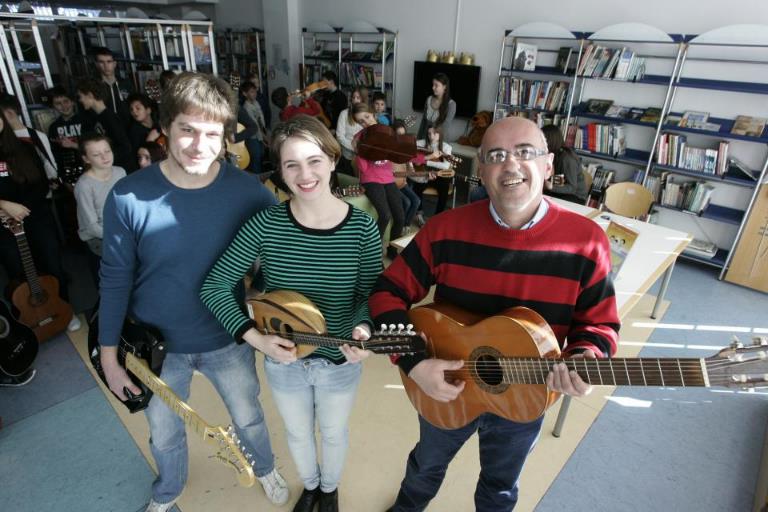